Listening Module 1 (LM1)
Resource 2
(French government poster, 1915)
Starter: Speed Dating
Participants sit in two rows facing one another.
One row of teachers has starter questions printed on card (either handed to them or already on the chairs to which they have to move). They ask the person facing them the question.
The person answering has about 30 seconds to answer. The course facilitator will give a signal (e.g. bell / hooter etc.) for the teachers answering the questions to all stand up and move one place down the line to the next question.
This is repeated until most have answered most questions.
Which aspects of listening could we improve?
‘Although students’ listening skills were generally satisfactory, they were not always strong because their development in some of the schools visited relied too heavily on exercises from text books. Opportunities for students to listen to teachers’ requests and instructions in the target languages and to listen to and respond to other students were limited. The skill of listening in order to respond orally appeared very much in decline in some of the classrooms visited. Moreover, the least academically able students were often not given enough support to make sense of what they were hearing.’
[Para 53, ‘Modern languages: Achievement and challenge 2007-2010’, Ofsted, publ. Jan. 2011]
What types of things do your students listen to in the target language in your school?
Which aspects of students’ listening skills could most benefit from some improvement?
Does the teaching of listening skills feature in your schemes of work / learning? (How does it appear? If not there, why not?)
Which types of listening resources and activities have (a) the best and (b) the least impact with your classes?
What interesting or different activities do you use to vary listening tasks?
Which aspects of listening do pupils find hard or off-putting?  Why?
Listening Module 1Objectives
How is listening learned and taught in your school? How can this be enhanced?
What types of listening sources do you use?
Where can you find new listening sources?
What types of listening activities do you use?
Pre-course task follow-up
In smaller groups, discuss the listening materials you use which are not in the text book and how you use them.
Where does the material come from? (FLA, your voice, website, song from CD, DVD etc.) How do you use the material with classes?
Consider how to find good quality listening materials and how to devise engaging activities which develop students’ listening skills.
Listening resources
Drama / transactional role play / authentic listening or listening produced for learners?
One / two / many speakers?
Native speaker? / Authentic? / Teacher’s voice? / Other students’ voices? / Dialogue? Presentation?
Quality of recording? (Speakers? IWB? Do students speak up in presentations?)
Age appropriate? Engaging for teenagers? Affective learning?
Which learners could make use of this resource? (How) could it be adapted for more/less advanced learners?
Do others in the group know of similar resources? Where do they take theirs from? Musicians / websites / CDs etc.
How do students respond to the resource? (Do follow-up activities go beyond factual recall?)
Does the listening aid intercultural understanding?
Differentiation by task? / support? (Visual clues? / Title and context given? / Unusual vocabulary given?)
Developing listening skills
Students need training and practice in all skills. Build on learning in primary school in literacy, group work and language learning:
Eye contact / body language; ‘listen’ is an anagram of ‘silent’
Start with gist comprehension
Don’t panic
Use other clues e.g. visual clues / known language / context / titles
Anticipate / predict the type of thing which they will hear
Use the Phone-Grapheme Connection (PGC) to help decode new language
Know the purpose of the listening (e.g. for detail/ enjoyment/ inference/ gist/ to generate a similar piece of language / look for bias / find an opinion etc.)
What else?
En ville
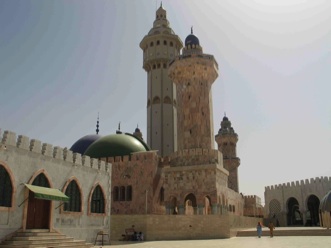 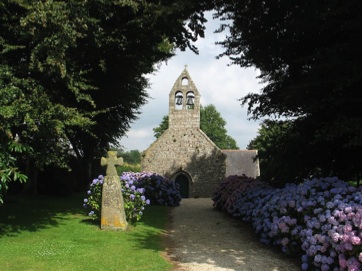 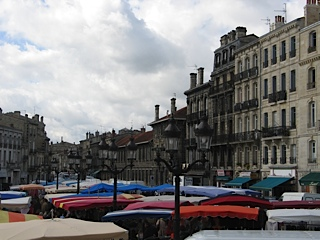 une église
un marché
une mosquée
é
Prononciation
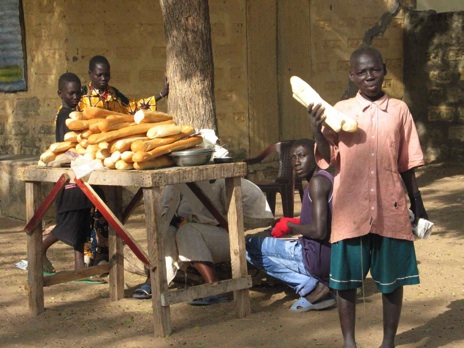 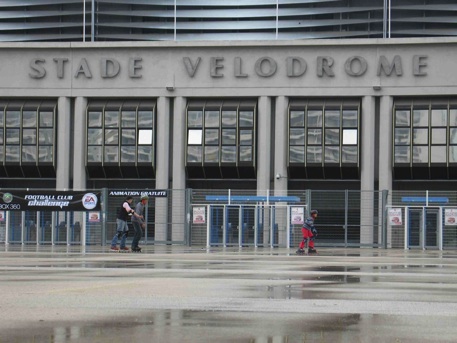 Marché au Sénégal
Stade Vélodrome (Olympique de Marseille)
Écoute la prononciation – 1
1
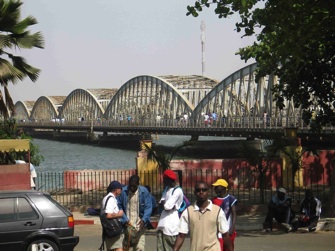 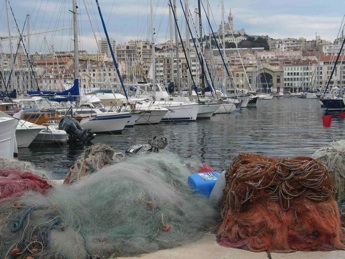 2
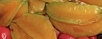 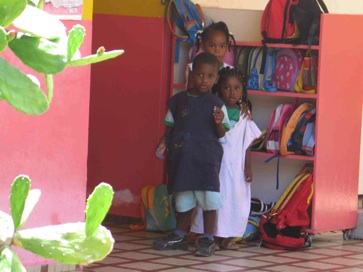 Prononciation – 2
1. (a)  je joue au foot 
    (b)  j’ai joué au foot

2. (a)  schon
    (b)  schön

3. (a)  pero
    (b)  perro
Anticipation Bingo
You will hear [insert brief nature of listening clip from either speech recording or video clip]
Jot down 10 words in [e.g. French / German / Spanish]  which you think you will hear (in English if you do not know the target language or work in a pair with somebody who does). The person / pair who correctly anticipates the most words out of their 10 is the winner.
[hyperlink to audio / video clip]
Variety
Inputs
Video
Songs
Radio 
TV
Film clips /trailers
Student websites
Video websites etc
Recipe demos
Charity websites
Outputs
Emotional response or opinion
Physical response / ordering
Spoken response 
Hands up / stand up when...
Gist comprehension
Note factual details
Inference and deduction
Pair work
Produce play / writing etc.
Using song – possible activities
Jot down lexical items (e.g. list all food mentioned – details of meaning)
Tick words / phrases if they are mentioned (sounds)
Put hand up / stand up when you hear... (listening for sounds)
Jot down details (e.g. opinions about weekends)
Listen for words / phrases (on card) and put the cards in order (sounds, not meanings)
Put pictures in order they occur in the song (meanings as well as sounds)
Jot down frequency of words / phrases – tally chart for e.g. je t’aime (sounds)
Listen out for words which rhyme with... (sounds)
Have you been listening...?
Which of the listening sources will you use more in your language lessons?

Which type of activity will you try out (again)?

How will you develop listening skills explicitly with students?